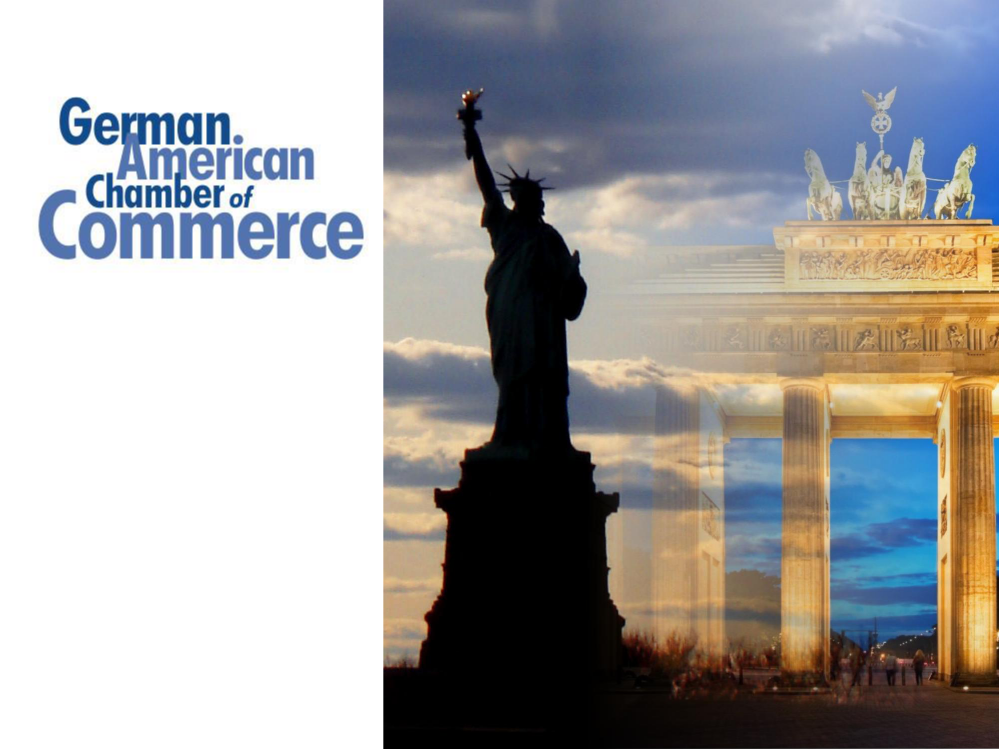 PRAKTIKUM IN DEN USA&J-1 VISUMSPROZESS
Sandy Jones
Responsible Officer (RO)
J-1 Visa Program
Senior Manager
Careers & Education
Überblick
Wer sind wir? 
Wie findet man einen Praktikumsplatz?
Bewerbungsunterlagen
J-1 Visumsantrag
Auf dem Weg in die USA
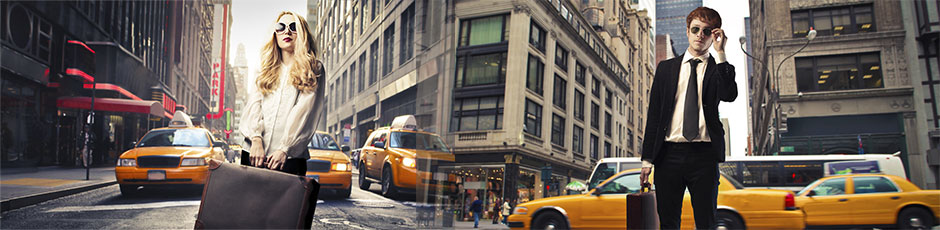 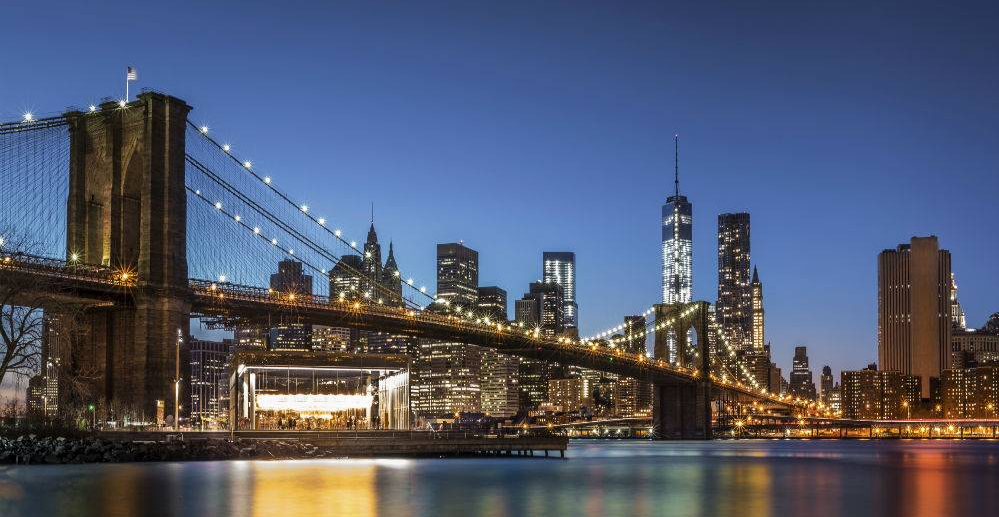 1
AHK USAGACC New York
Weltweites Netzwerk
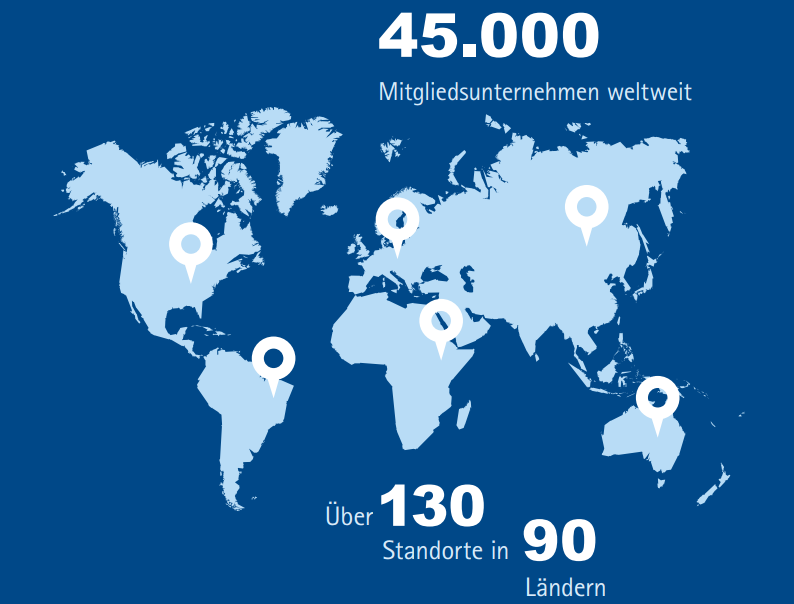 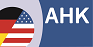 AHKs in den USA
Pittsburgh
Detroit
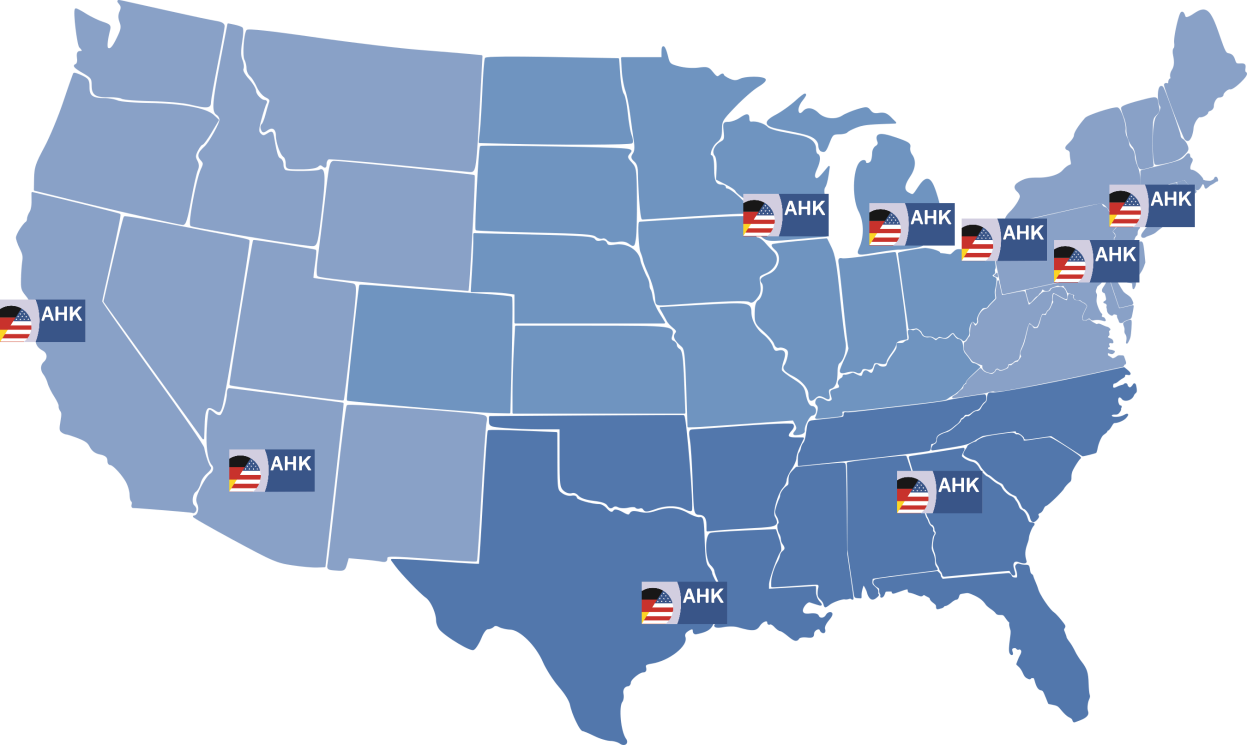 New York
Chicago
San Francisco
Philadelphia
Phoenix
Houston
Atlanta
Careers & Education GACC New York
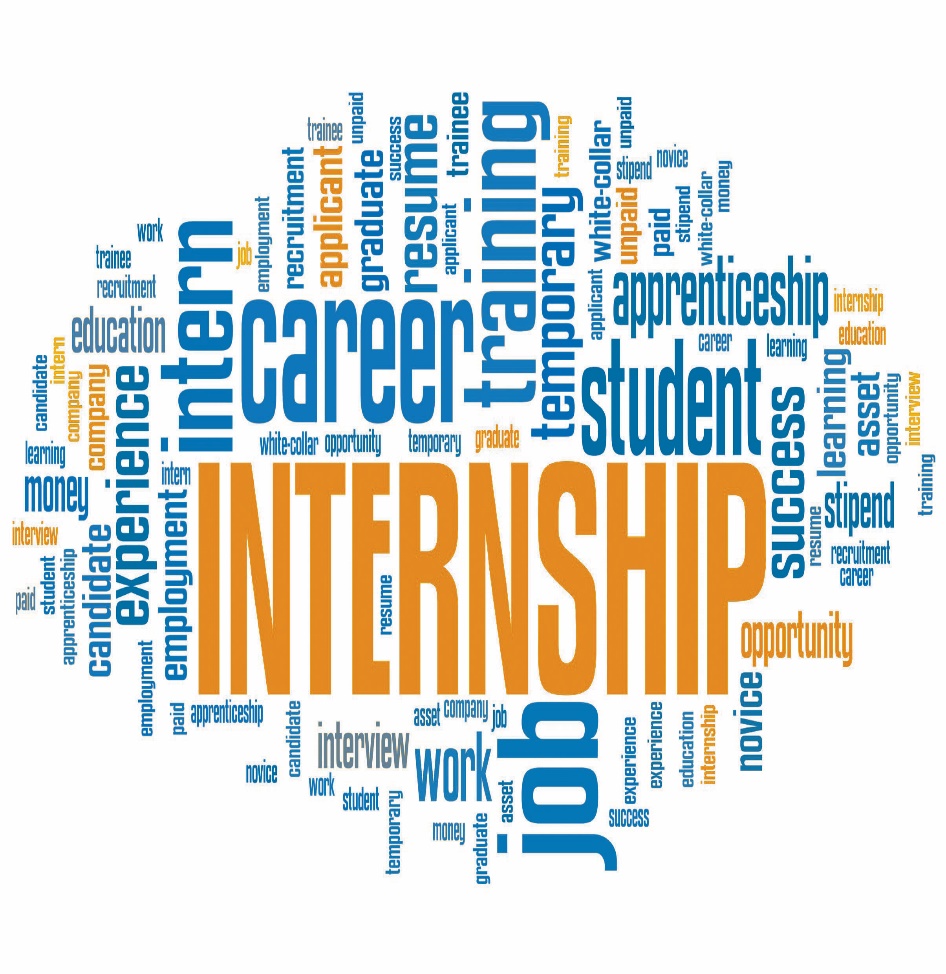 J-1 Visa
  Internship Program Germany
  Personnel Recruitment
  University Relations
  Club J-1
  GACC-NY Alumni Club
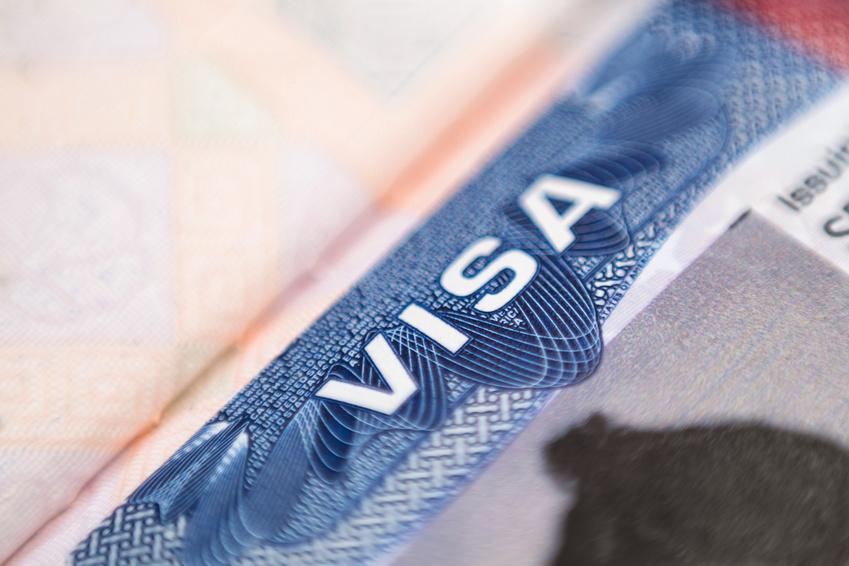 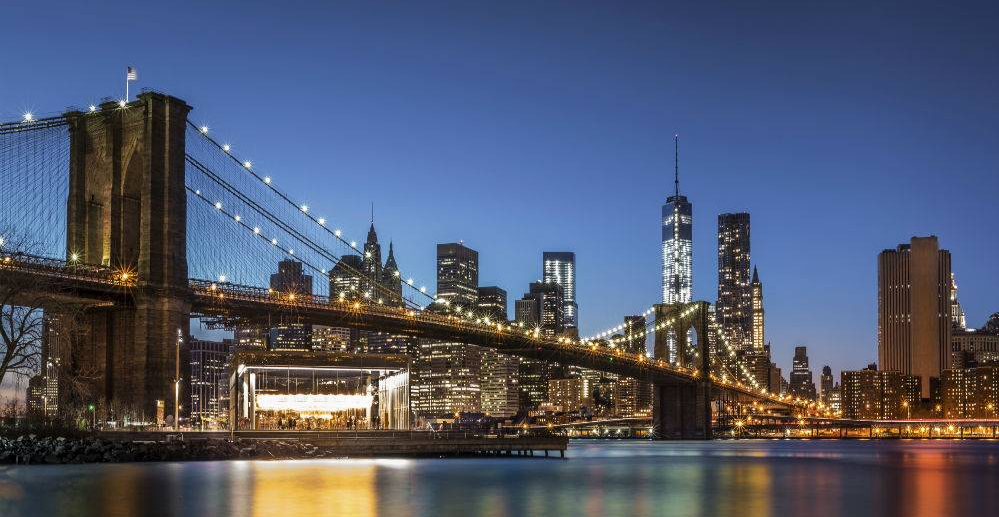 2
Wie findet man einen Praktikumsplatz?
Ballungsgebiete / Branchen
Midwest:
Produktion
Gesundheitswesen
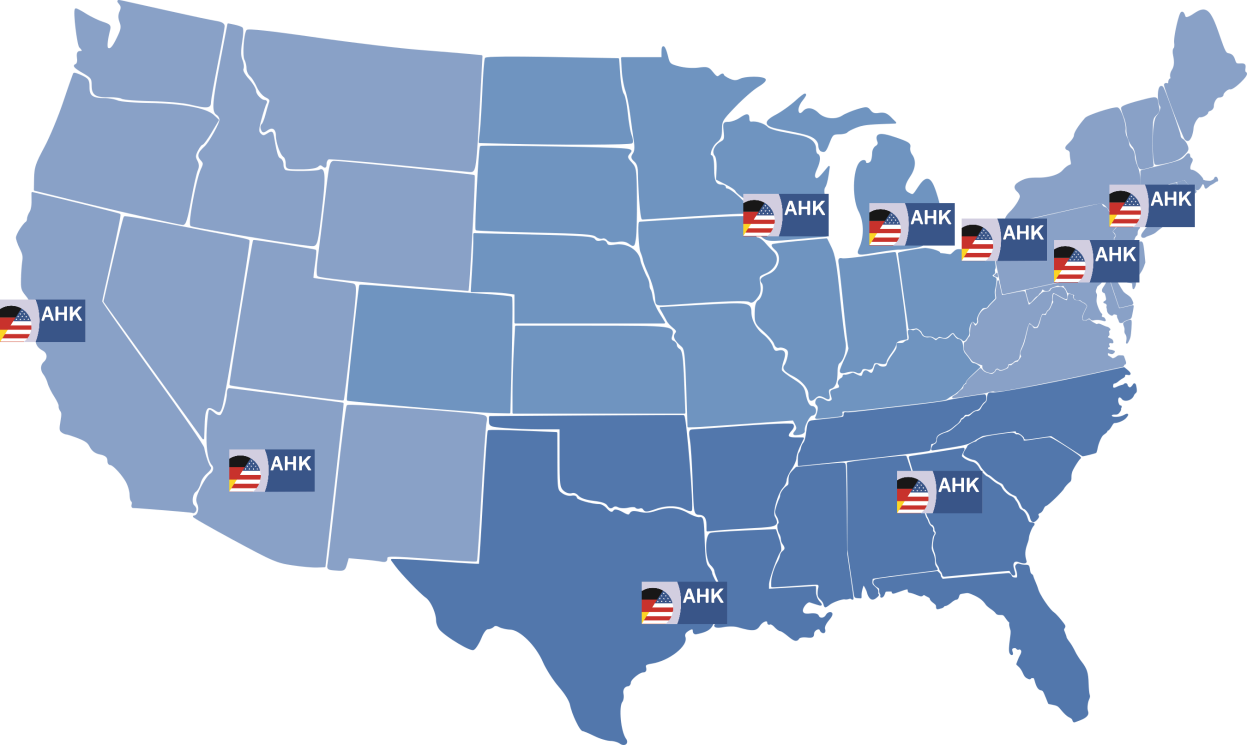 Ostküste:
Finanzen
Recht
Werbung
Mode
Startups
Westküste:
Informatik
Technologie
Startups
Südosten:
Industrie
Automobilindustrie
8
Deutsche Multinationale Konzerne in den USA
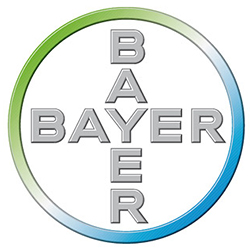 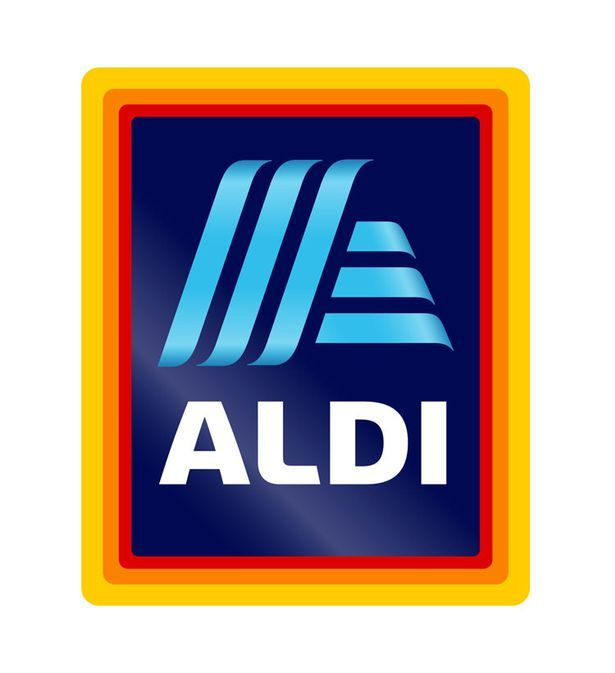 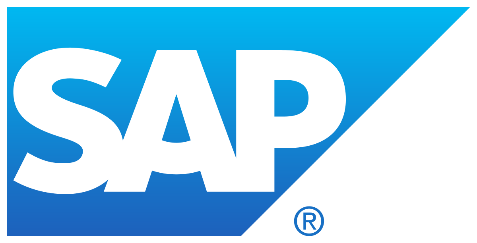 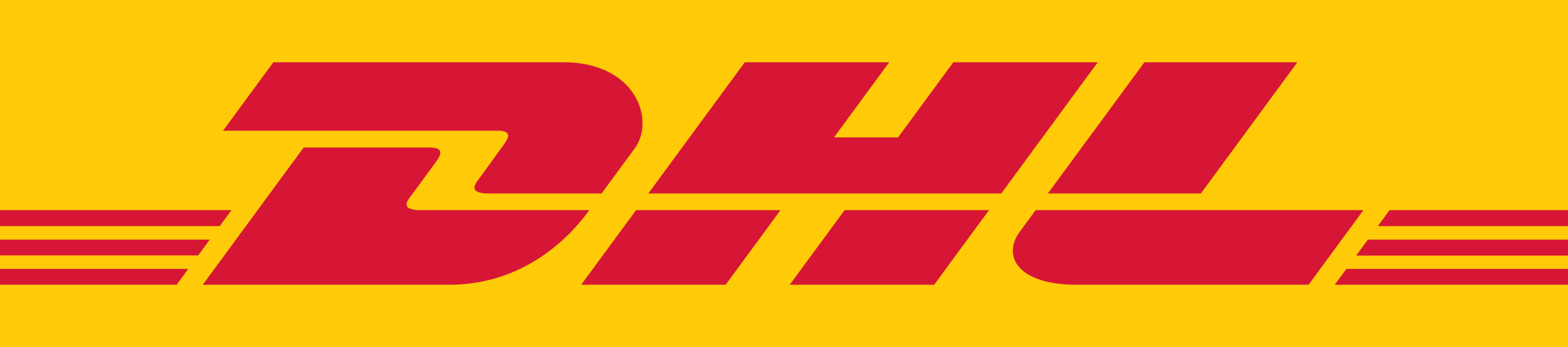 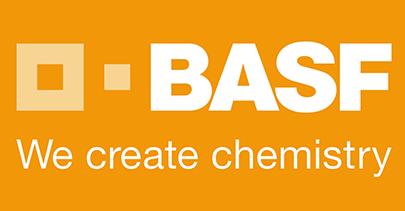 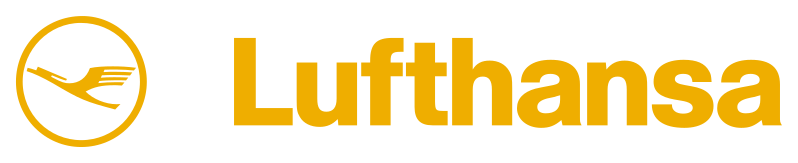 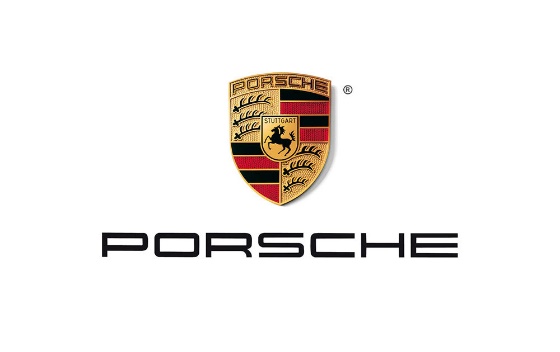 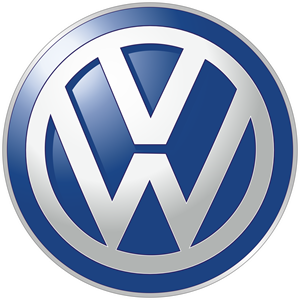 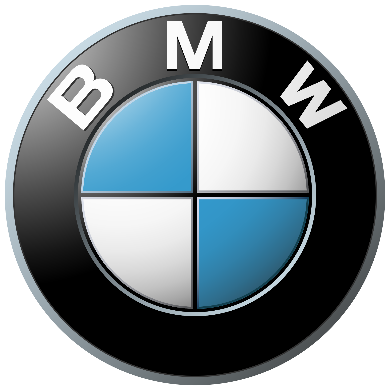 9
GACC Talent Network
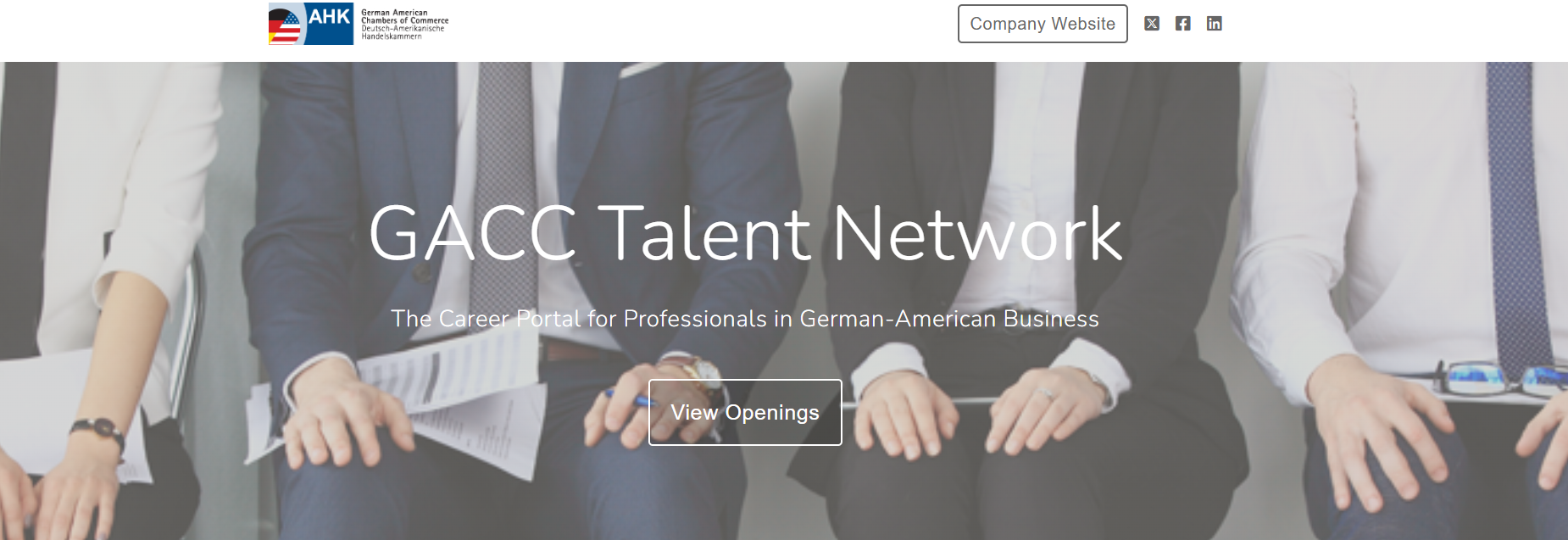 www.gacctalentnetwork.com
10
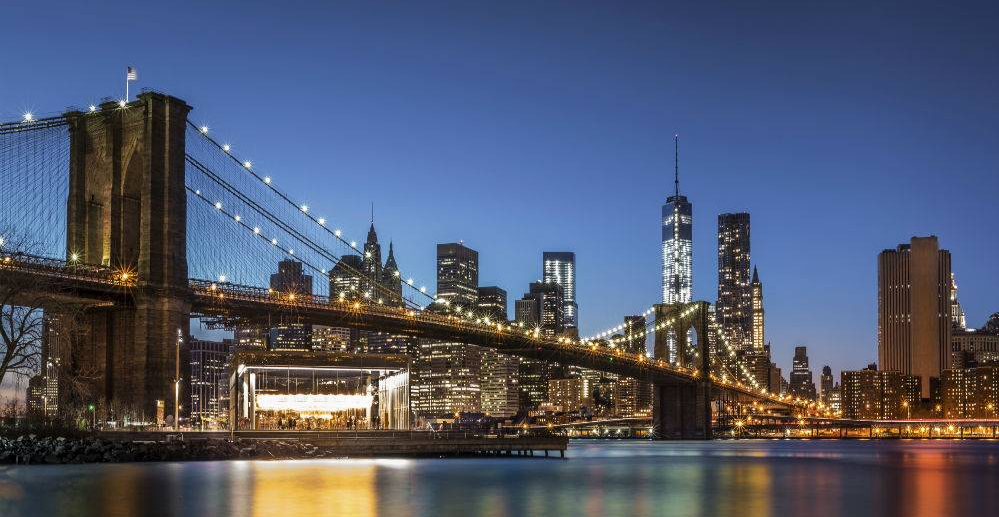 3
Bewerbungs-unterlagen
Bewerbungsunterlagen
Resume (Lebenslauf)
Persönliche Informationen
Persönlicher Werdegang
Anhang
Unterschiede zu deutschen Lebensläufen

Cover Letter (Anschreiben)
12
Resume - “Dos and Don’ts”
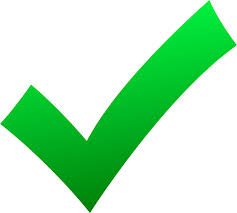 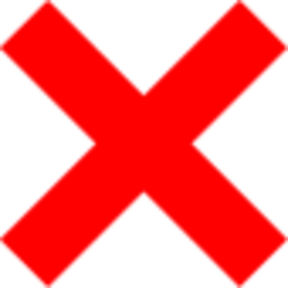 Name
Adresse
Telefonnummer
Email
Familienstand
Geburtstag/Alter
Religion
Größe, Gewicht, Haarfarbe
Eltern
Anzahl der Geschwister/Kinder
Foto
13
Resume - “Dos and Don’ts”
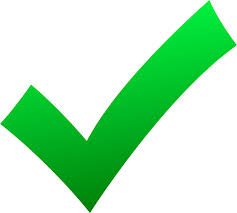 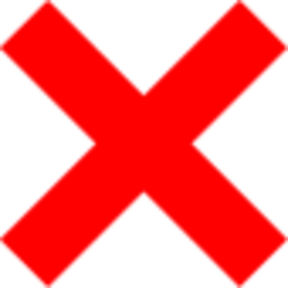 Ilse Mustermann
Mustermannstrasse 1
11111 Munich
Germany
Ilse.Mustermann@mail.de 
+49 89 123 4567
Andrea Mustermann
Mustermannstraße 2
11111 München
partyanimal666@mail.com
ledig
2 Kinder, 1,70m, 60 kg, blond
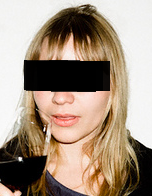 14
Resume - Persönlicher Werdegang
Auf welche Position bewerben Sie sich? Wichtig für das J-1 Visum!
Welches Ziel (“objective”) verfolgen Sie?
Kurz, präzise, nicht mehr als zwei Sätze

Akademischer Hintergrund
Aufzählung in umgekehrt chronologischer Reihenfolge, beginnend mit Ihrem jetzigen Studium

Fokus auf besondere Fähigkeiten und Errungenschaften
15
Resume - Berufserfahrung
Berufserfahrung
Umgekehrt chronologische Aufzählung von Praktika, früheren Beschäftigungen, etc.	
Name und Ort des ehemaligen Arbeitgebers
Art der Tätigkeit und Zeitraum der Beschäftigung
Nicht nur Titel der Position, sondern auch kurze Beschreibung der Tätigkeit
Betonen Sie die Aufgaben und erlernten Fähigkeiten, welche speziell für diese Position von Vorteil sind
Leerzeiten vermeiden (Freiwilligendienst, anderweitige sinnvolle Beschäftigung, etc.)
16
Resume - Beispiele
Objective
	To acquire an intern position in the Careers & Education Department at the German American Chamber of Commerce, Inc. allowing me to use and improve my skills in the fields of customer service and event management.
Education
2009 – Present
	Mustermann Universität Musterstadt
	B.A. English and American Studies
2000 – 2009  
	Martin-Luther-Gymnasium Musterstadt
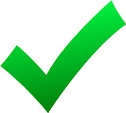 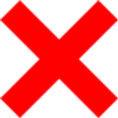 Education
1996 - 2000
Elementary School Musterstadt 
2000 - 2009 
High School Musterstadt
2009 –  …	
Mustermann University Musterstadt
17
Resume - Beispiele
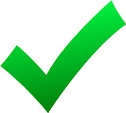 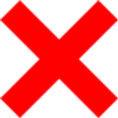 Professional Experience

Sept. 2011 – Nov. 2011                     
	Intern at Irgend, Eine, und Sonstwas
	Regensburg, Germany
	Supported Client Relations Division. Executed membership drive events which resulted in 10% growth in new accounts.
March 2010 – May 2010 Intern at Richman Retailers
	Munich, Germany
	Responded to customer inquiries and suggestions to improve service. Cross-trained in Sales and Marketing departments.
Professional Experience

2007 – 2008 
Bartending at Bar XX

2008 – 2009 
Employed at XYZ
18
Beispiele
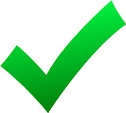 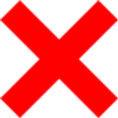 Skills
Languages           
 	German – native
 	English – fluent
 	Italian - advanced
 	
International Experience
June 2007 – Dec. 2007     
	Work and Travel Australia
July 2004 – Aug. 2004                
	Student exchange to Italy
Skills
Languages	
German 	very good
Italian	a little bit, not very good
French	enough to order in restaurants 	or ask for directions

Stays abroad
2006 	Family holiday 
		in the Dominican Republic
2007 	“Abi-Fahrt”, Spain
19
Resume - Referenzen
Referenzen

Geben Sie hier Namen von ehemaligen Arbeitgebern, Professoren, etc. an, welche Ihr zukünftiger Arbeitgeber gegebenenfalls kontaktieren kann, um Informationen über Sie einzuholen

Ansonsten sollte folgender Hinweis zu finden sein: 
	“References available upon request”
20
Resume - Bemerkung
Wichtig!
	Um ein erfolgreiches Resume zu verfassen, müssen Sie sich als Produkt verstehen – Ihr Lebenslauf ist Ihr “Sales Tool.”
	Ein Lebenslauf sollte übersichtlich und einfach zu lesen sein.


Wir bieten einen “Resume-Building Workshop” an! Bei Interesse melden Sie sich bitte bei mir.
21
Cover Letter - Struktur
3 Hauptpunkte:
1. Absatz – Warum schreiben Sie?
2. Absatz – Was haben Sie zu bieten?
3. Absatz – Kurze Zusammenfassung 	
An Eigenschaftswörtern sparen und stattdessen die wichtigsten Erfolge mit Action Words beschreiben!
22
Cover Letter: Action Words
obtained (gewonnen, erlangt)
observed (beobachtet)
represented (repräsentiert, vertreten)
responsible (zuständig, verantwortlich)
supervised (beaufsichtigt)
supported (unterstützt)
trained (geschult)
volunteered (freiwillig)
achieved (erreicht, erzielt)
acquired (erworben, erlangt)
compiled (erstellt)
established (eingeführt, etabliert)
facilitated (ermöglicht)
handled (abgewickelt, geführt)
increased (gesteigert, vermehrt)
initiated (initiiert)
negotiated (verhandelt)
23
Cover Letter
Wichtig!
Wenn möglich an die korrekte Kontaktperson adressiert, nicht „To Whom It May Concern“
Bei Frauen neutrale Anrede „Ms.“
Datum im amerikanischen Format (Monat/Tag/Jahr)
Keine zu langen Sätze (KISS, keep it short and simple)
Nicht länger als eine Seite
Auf „Letter“ Format umstellen, da bei DIN A4 beim Ausdrucken ggf. Teile des Briefs abgeschnitten werden
24
Online Resources
Monster.comhttps://www.monster.com/career-advice/article/how-to-write-a-resume
LinkedInhttps://www.linkedin.com/pulse/how-write-persuasive-cover-letter-15-minutes-tony-koutsoumbos
The Interview Guyshttp://theinterviewguys.com/how-to-write-a-cover-letter-examples-included
25
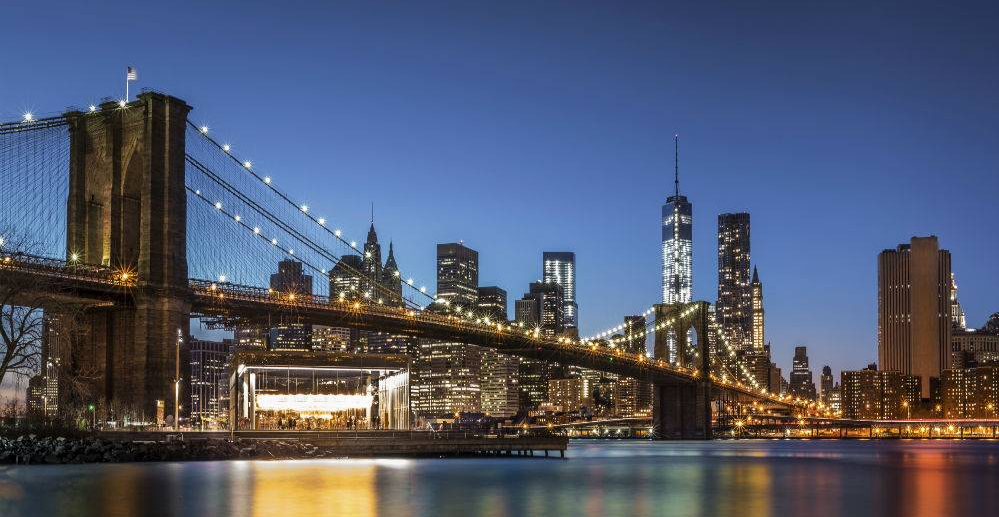 4
J-1 Visumsantrag
Das J-1 Visum ist ein „Exchange Visitor“ Visum,
und berechtigt Teilnehmer eines vom U.S. 
Department of State anerkannten 
Austauschprogramms zu einem zeitlich begrenzten 
Bildungsaufenthalt in den USA.
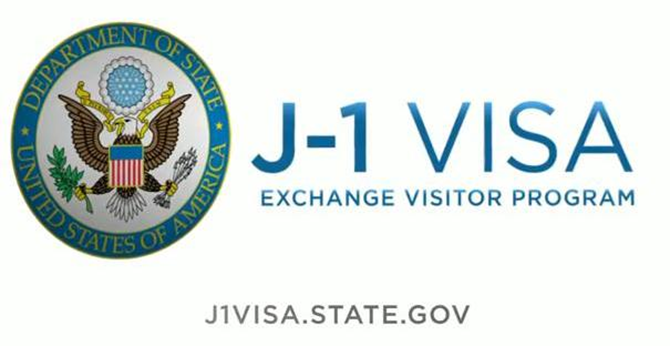 J-1 Visa Overview
Regulated by State Department
Cultural exchange & public diplomacy
Non-immigrant visa; not a “work” visa
14 categories under the J-1
Au pair, Camp Counselor, Trainee, Intern…
Requires a designated sponsor organization
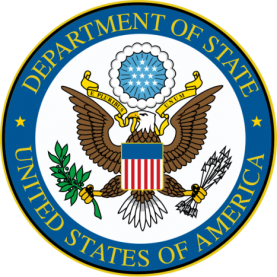 28
J-1 Intern Visa
INTERN
Students in non-American universities (outside the US!)
Current post-secondary students in…
(Fach)hochschulen
Universitäten
Duale Hochschulen
Must have one semester of studies completed; must already be enrolled in the 2nd semester at the time of the internship
Recent graduates qualify as well (must start internship within 12 months after graduation)
12 months maximum
29
J-1 Trainee Visa
TRAINEE
Candidate has a university-level degree AND
One year of related work experience outside the United States AFTER graduation… OR
5 years of relevant work experience outside the U.S. if no formal academic training
Degree and work experience must have been obtained outside the U.S.
18 months maximum
30
Summary of GACC Programs
A J-1 visa is not… 

A work visa
For unskilled positions
Used for immigration
A “bridge” to another form of residence in the USA
For management positions
A J-1 visa is…

A cultural exchange visa
Great for students to get practical experience
Temporary
Used for: Business, Finance, Law, Engineering, Architecture, Marketing, Logistics, Technology, Research…
Auf geht’s!
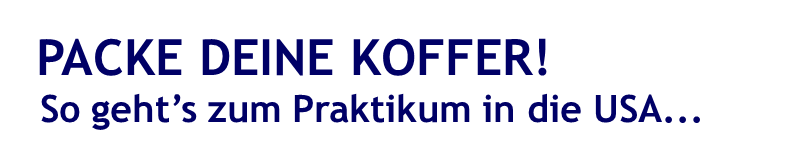 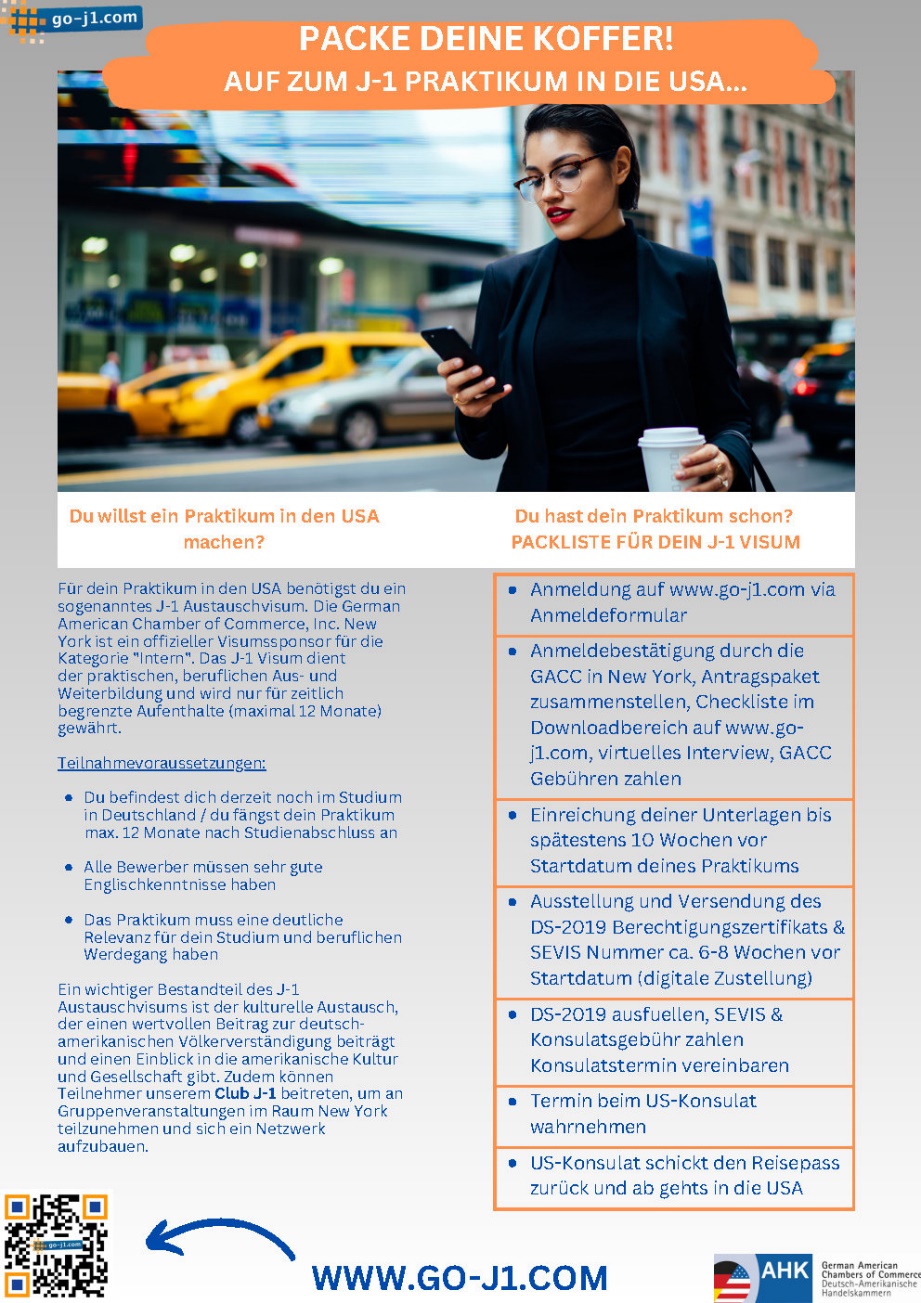 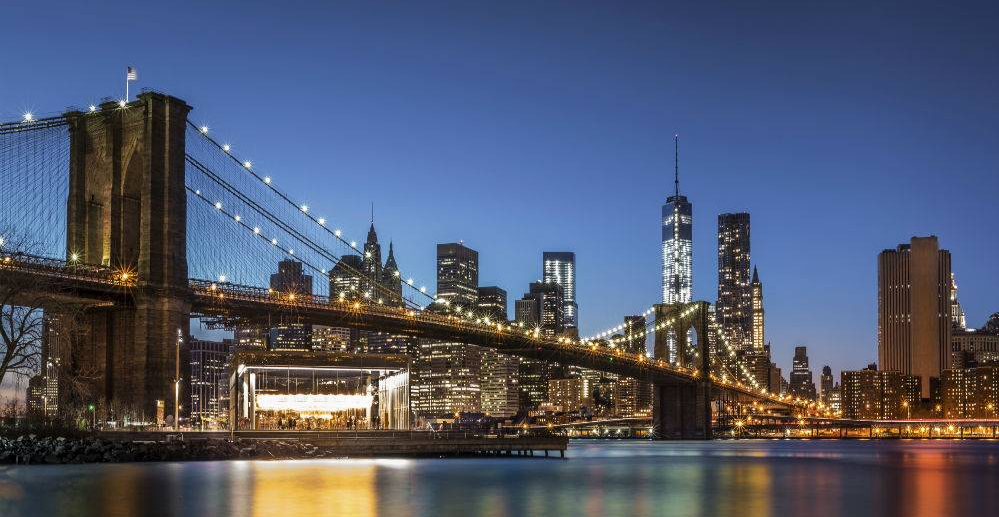 5
Auf dem Weg in die USA
CLUB J-1 Events
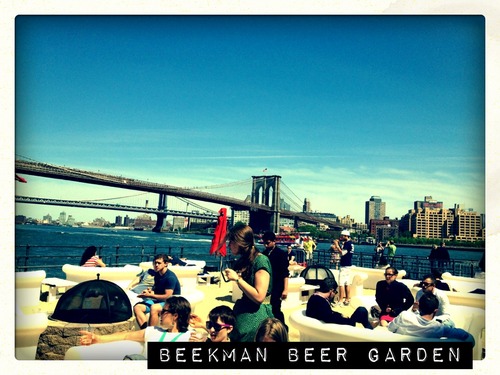 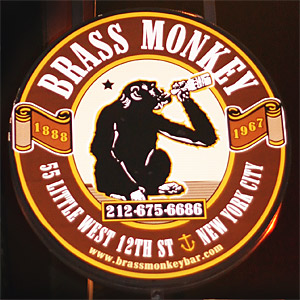 J-1 StammtischMonthly after-work meetups at local bars, clubs, and restaurants
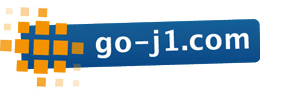 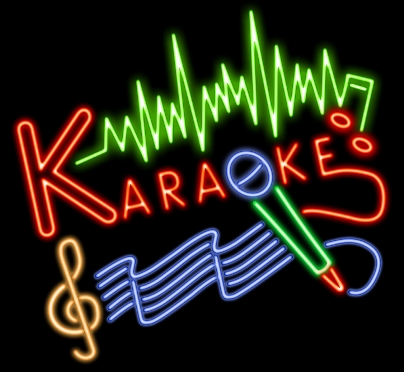 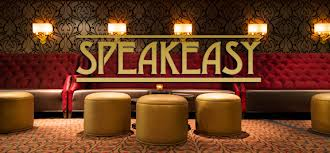 CLUB J-1 Events
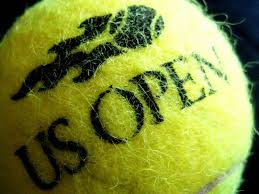 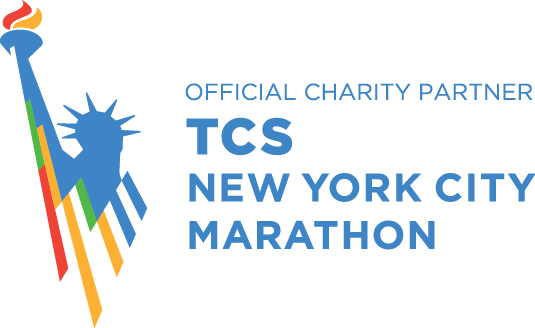 Club J-1 EventsMonthly opportunities to experience professional sports, Broadway plays, musicals, and famous NYC events (NYC Marathon, US Open)
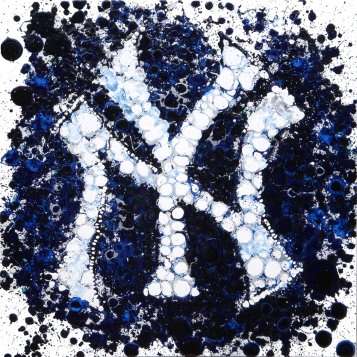 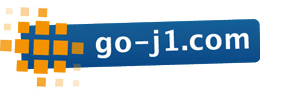 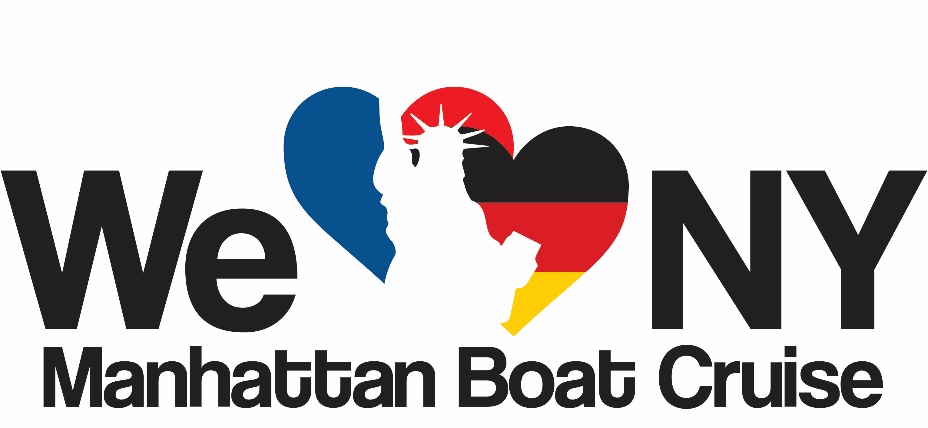 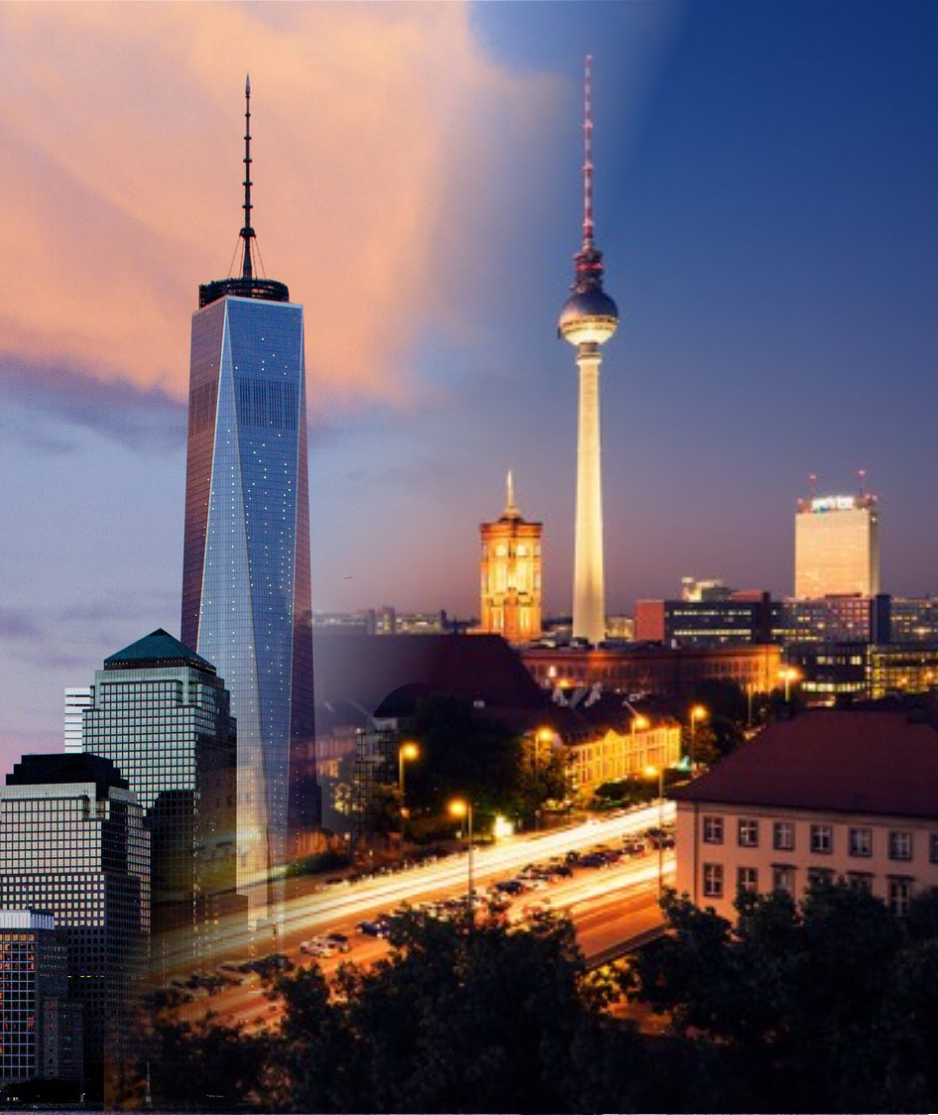 THANK YOU
German American 
Chamber of Commerce, Inc.
80 Pine St, Floor 24New York, NY 10005Phone: 212-584-9731
WhatsApp: 718-840-8798

sjones@gaccny.com

www.go-j1.com
36